DIRECT AND INDIRECT PULP CAPPING
Pulp capping is a technique used in dental restorations to prevent the dental pulp from necrosis , after being exposed, or nearly exposed during a cavity preparation.

To prevent the pulp from deteriorating when a dental restoration gets near the pulp, the dentist will place a small amount of a sedative dressing, such as calcium hydroxide or MTA (Mineral trioxide aggregate ).
Direct pulp cap
This technique is used when a pulpal exposure occurs, either due to caries extending to the pulp chamber, or accidentally, during caries removal.
Indirect pulp cap (stepwise caries removal)
This technique is used when most of the decay has been removed from a deep cavity, but some softened dentin and decay remains over the pulp chamber that if removed would expose the pulp and form irreversible pulpitis.
INDIRECT PULP CAPPING
 DIRECT PULP CAPPING
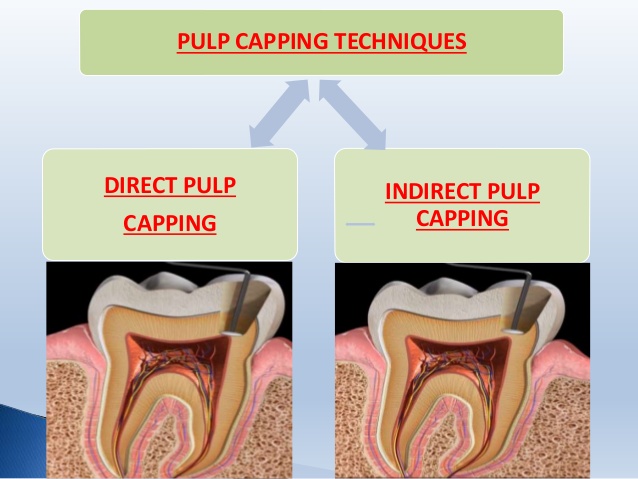 INDIRECT PULP CAPPING
Defined as a procedure wherein the deepest layer of the remaining affected carious dentin is covered with a layer of biocompatible material in order to prevent pulp exposure and further trauma to the pulp.

OBJECTIVE: a) Preserve the vitality of the pulp by completely removing the carious infected dentin followed by placement of a material that would enable the affected dentin to remineralize by stimulating the underlying ododntoblasts to form tertiary dentin.

INDICATIONS: permanent teeth diagnosed with normal pulp with no signs or symptoms of pulpitis.

CONTRAINDICATIONS: Large pulp exposure, non-restorable tooth or tooth with low prognosis.
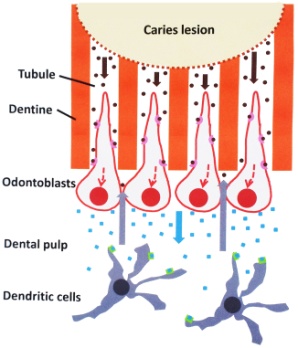 MATERIALS USED AS PULP CAPPING AGENT
MATERIALS USED AS PULP CAPPING AGENT
MATERIALS USED AS PULP CAPPING AGENT
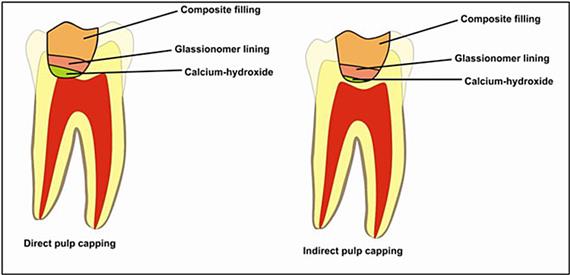 DIRECT AND INDIRECT PULP CAPPING
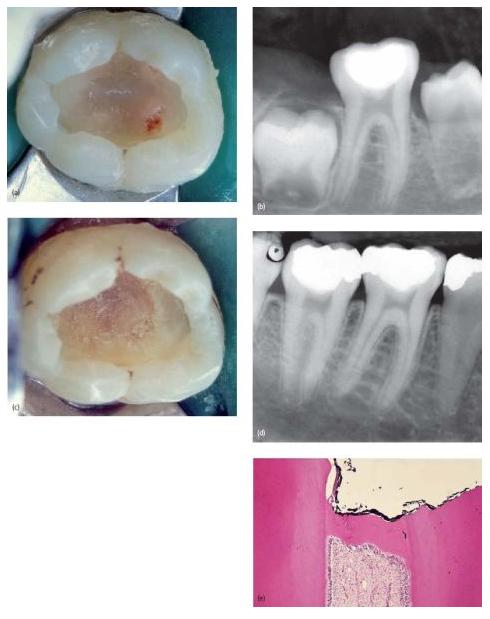 DEEP 
CARIOUS 
LESION
Deep carious lesion in mandibular molars without pulp involvement.
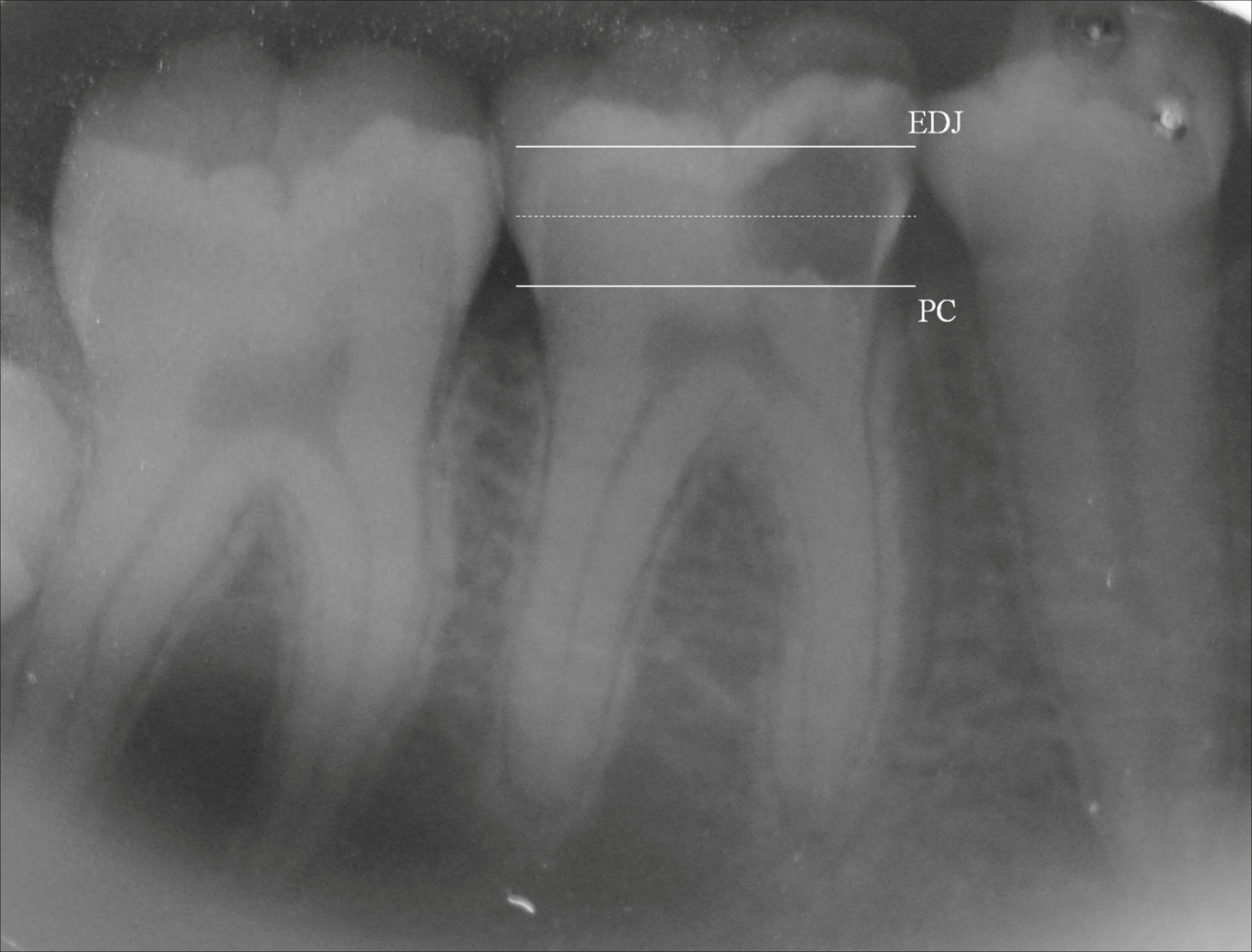 RATIONALE
Disinfection of residual affected dentin is more readily accomplished.
It eliminates the need for more difficult pulp therapy by arresting the carious process and allowing the pulp reparative process to occur.
Patient comfort is immediate.
Rampant dental caries is stopped when all the carious teeth are treated.
CLINICAL PROCEDURE
It could be performed as a single or two step approach.
Objective of this technique is to arrest carious lesion progression and allow formation of reparative dentin.
The two-step stepwise excavation approach is recommended for the following reasons;
It avoids unintentional pulp exposure which may deteriorate the pulp prognosis.
The dentist gets a chance to assess the reaction of the tooth as well as gain information of the changes in caries activity.
It gives an opportunity to remove the slow progressing lesion in slightly infected, discoloured, demineralized dentin before the placement of final restoration.
The final excavation of caries is safer in the second sitting as it is easier to remove the dry carious dentin.
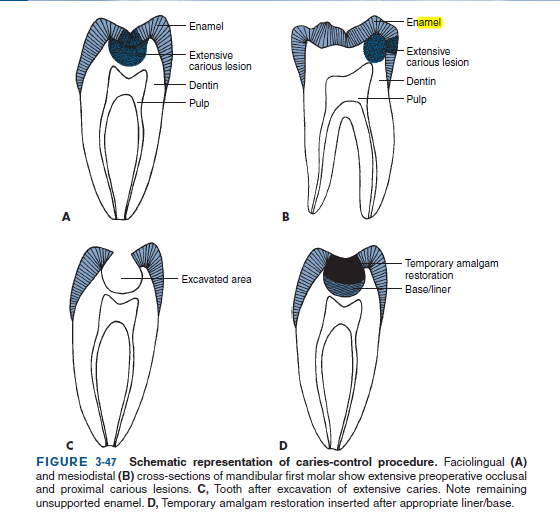 PROCEDURE
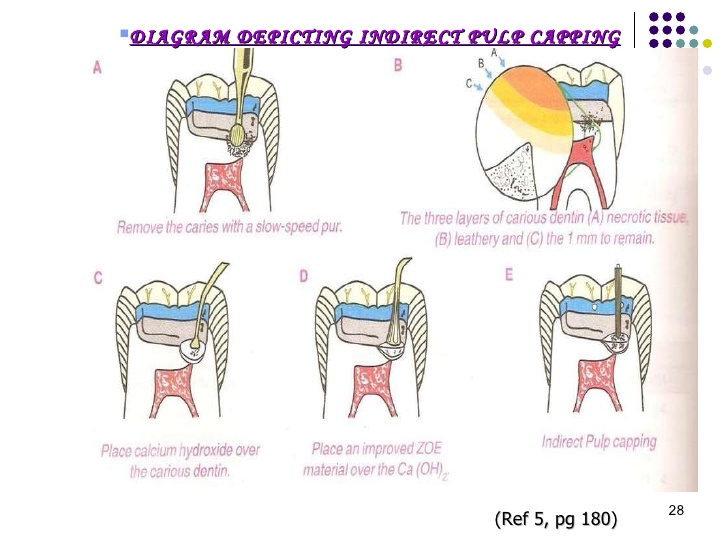 FIRST APPOINTMENT
Use of local Anesthesia and isolate with rubber dam.
A slow speed hand piece with round burs is used to remove the superficial debris and majority of soft infected dentin without exposing the pulp.
Deepest layer of infected dentin is covered with a hard setting calcium hydroxide preparation and sealed with an overlying base of reinforced zinc-oxide eugenol preparation.
This sealed cavity is not disturbed for 6-8 weeks.
SECOND APPOINTMENT.
A bitewing radiograph of the treated tooth is obtained.
Use local Anesthesia and isolate with rubber dam.
The previous remaining soft, deep, brownish red affected dentin will have changed to lighter brownish gray colour and most importantly harder in nature.
The entire floor is covered with calcium hydroxide preparation.
When clinical and radiographic findings are negative the final restoration is placed.
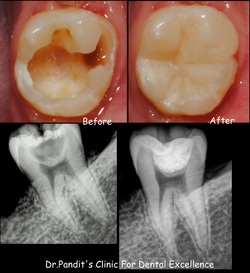 RESULTS-BEFORE 
AND AFTER
FACTORS DETERMINING SUCCESS OF IPC.
Remaining dentin thickness(0.5-2mm)
Choice of indirect pulp capping agent.
DIRECT PULP CAPPING.
Defined as a procedure in which the exposed vital pulp is covered with a protective dressing or base placed directly over the site of exposure in an attempt to preserve the pulp vitality.

OBJECTIVES: a) preservation of vitality of the radicular pulp.
                        b) relief of pain in patients with acute pulpagia.
                        c) ensuring the continuity of normal apexogenesis in immature permanent teeth.
 INDICATIONS: a) asymptomatic conditions.
                         b) small exposure less than 0.5mm in diameter
                         c)haemorrhage from the exposure site is easily     controlled.(within 10min)
                         d)the exposure occurred is clean and uncontaminated(rubber dam isolation)
                         e)atraumatic exposure and little desiccation of the tooth with no evidence of 
                             aspiration of blood into the dentin.
CONTRAINDICATION: Large carious exposure in symptomatic permanent tooth.
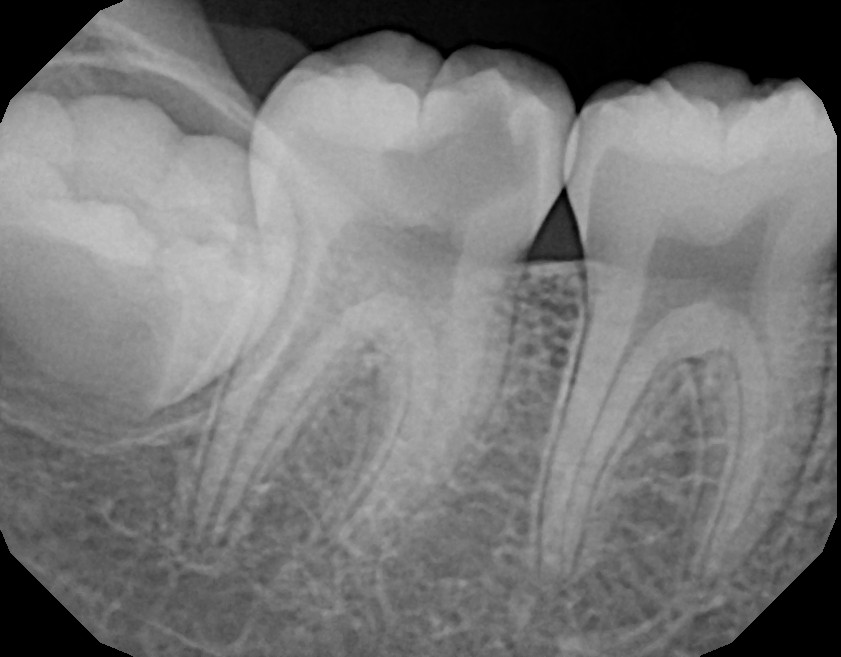 CARIOUS LESIONS
 INVOLVING THE PULP
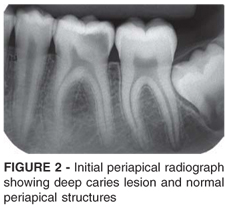 DEEP CARIOUS LESION WITH PULPAL INVOLVEMENT
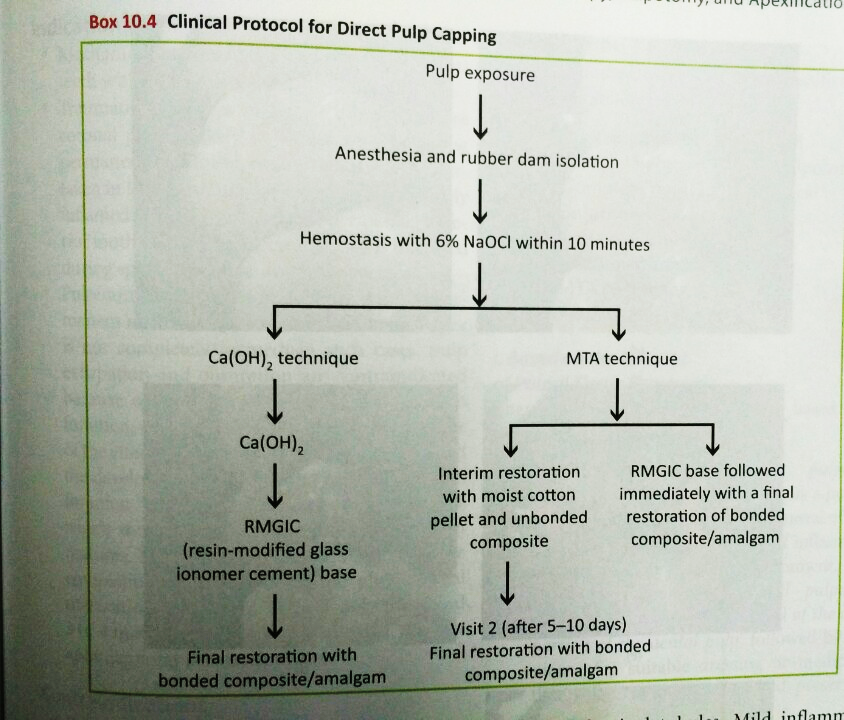 P
R
O
C
E
D
U
R
E
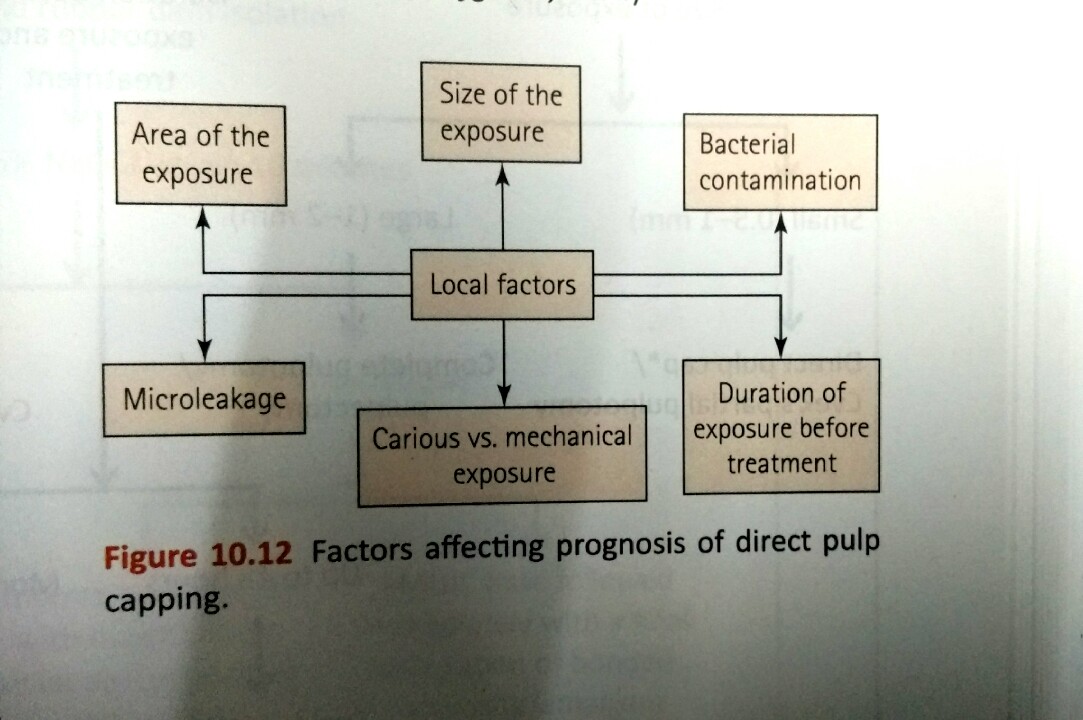 Factors affecting the prognosis of direct pulp capping
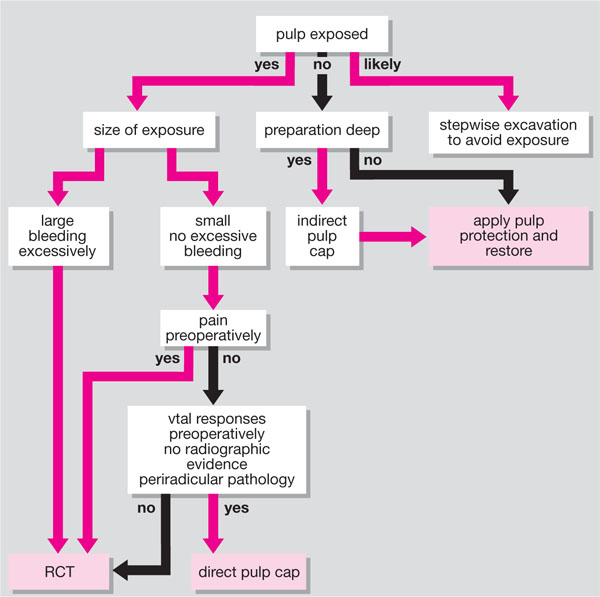 THANK YOU